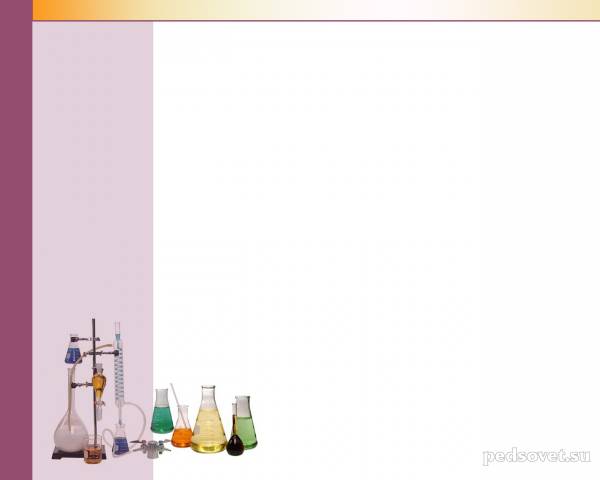 Занимательная химия
4 класс
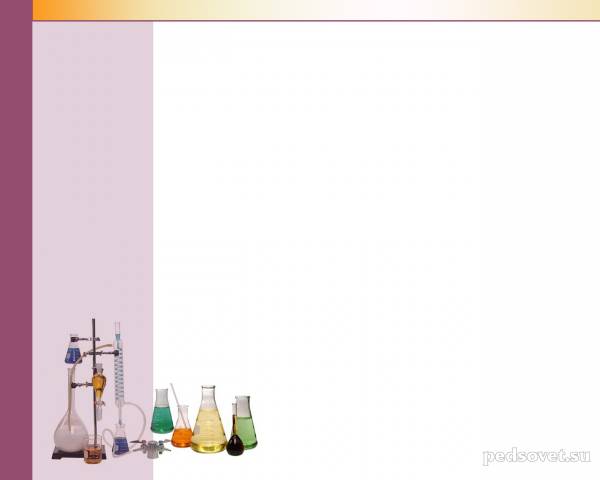 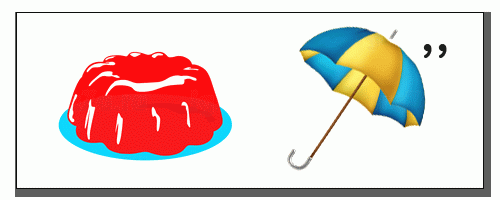 железо
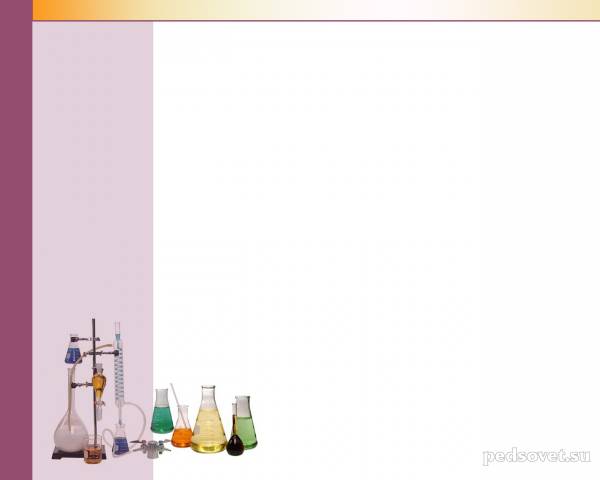 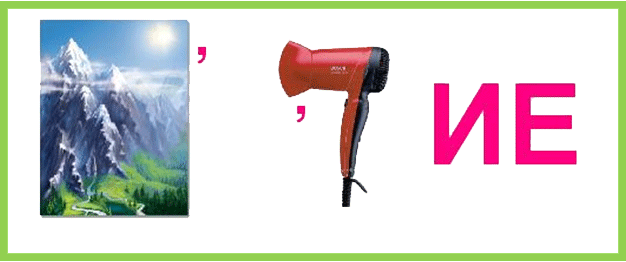 горение
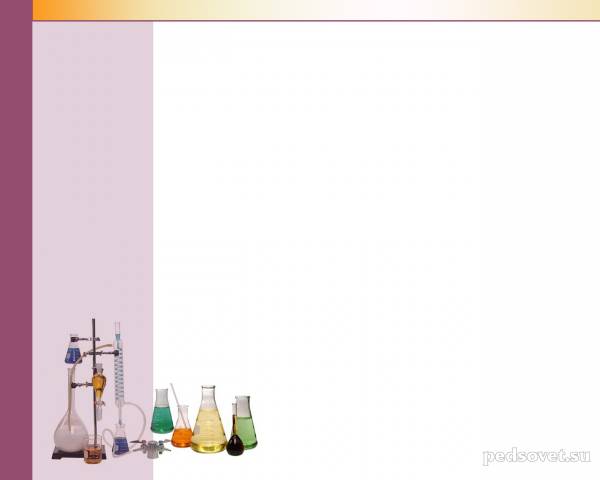 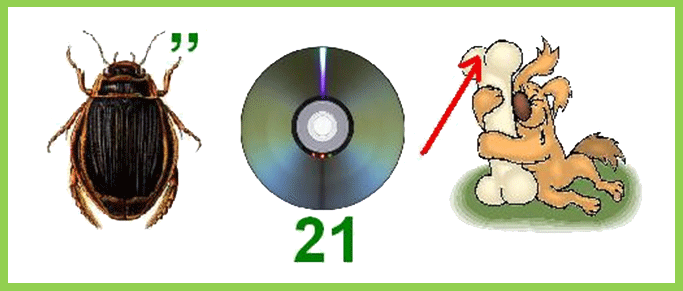 жидкость
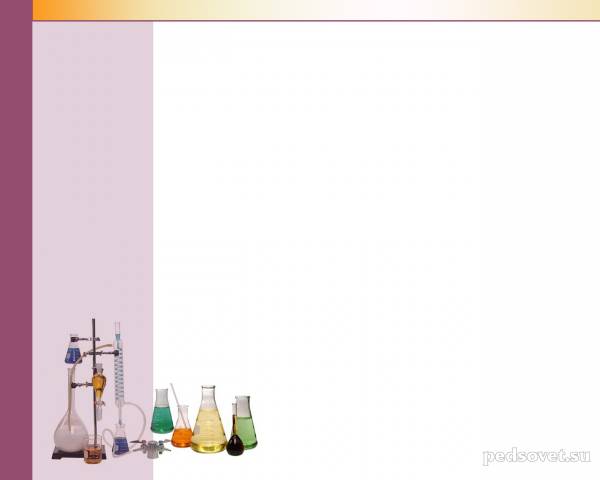 Это явление природы похоже на лёгкую дымку в воздухе, а иногда на белую, непрозрачную стену. Если утром дымка рассется, то на траве обязательно будет роса. Что это?
туман
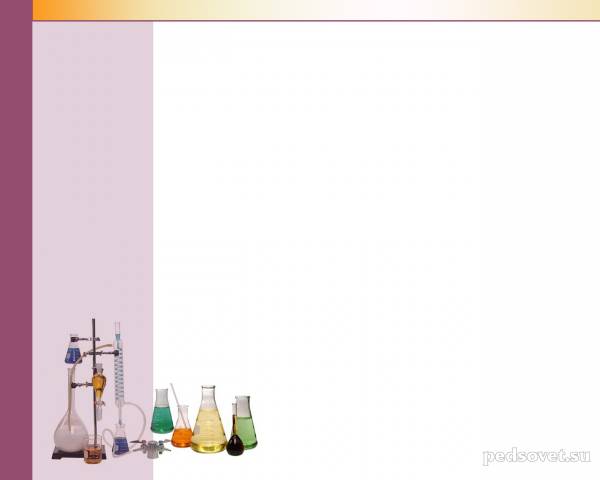 Какое свойство воды используется, когда кладут соль в суп?
Способность растворять некоторые вещества.
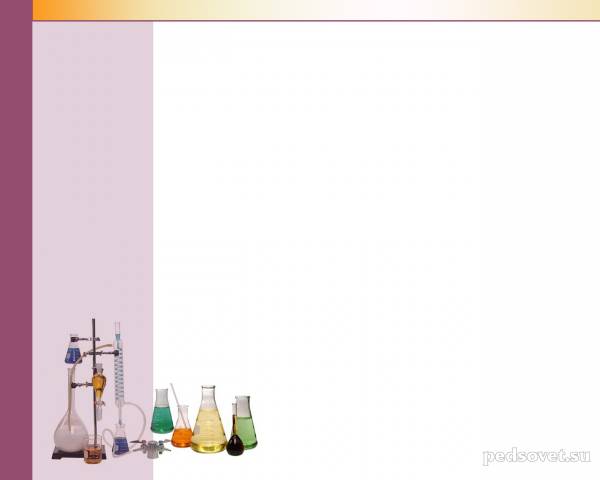 Молодцы!